Implementation of upper-ocean temperature measurements in operational hurricane reconnaissance: an update on the AXBT Demonstration Project
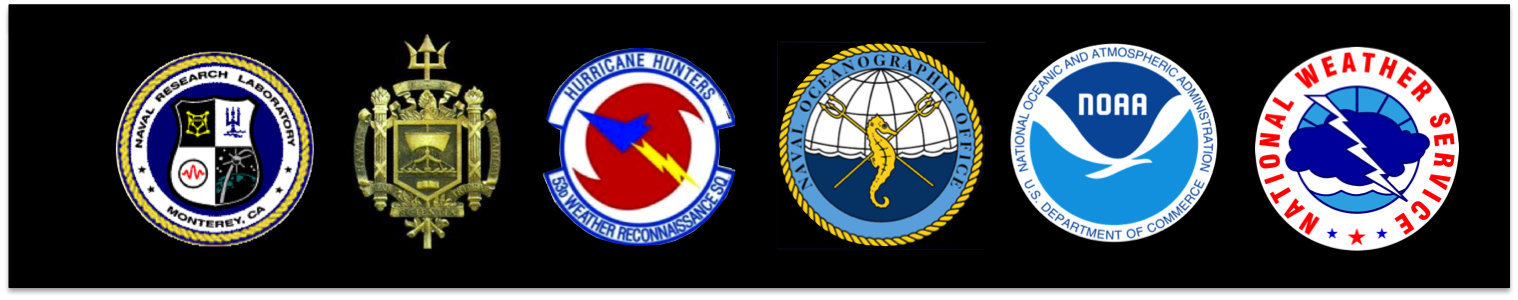 Elizabeth R. Sanabia1, Bradford S. Barrett1, Peter G. Black2, 
Sue Chen3, and James Cummings3
1Oceanography Department, United States Naval Academy; 2Naval Research Laboratory and SAIC, Inc.; 
3Naval Research Laboratory, Monterey, CA
Sponsor: Office of Naval Research, Marine Meteorology Division
1
07 Mar 13 		              67th Interdepartmental Hurricane Conference / Tropical Cyclone Research Forum		College Park, MD
Quick Look & Outline
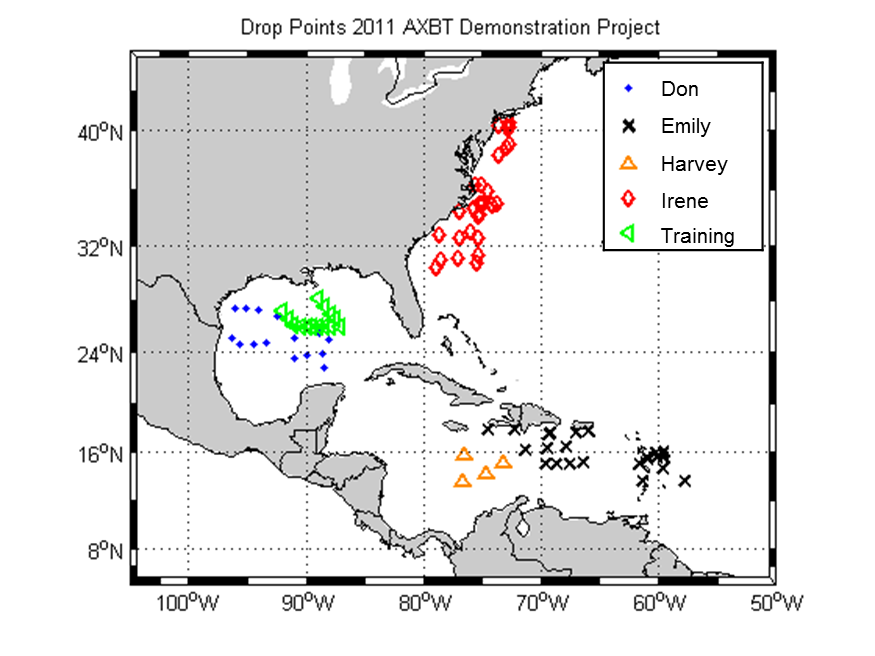 2012
31 July – 29 August 
294 AXBTs deployed
 23 flights
Training (1)
Hurricane Ernesto (8)
TS Helene (2)
Hurricane Isaac (12)
2011
28 July – 28 August
109 AXBTs deployed 
12 flights
TS Don (2)
TS Emily (3)
Training /transit (2/1)
TS Harvey (1)
Hurricane Irene (3)
Training  31 July 2012
  
Ernesto  3-9 August 2012

Helene 11,17 August 2012

Isaac  21-29 August 2012
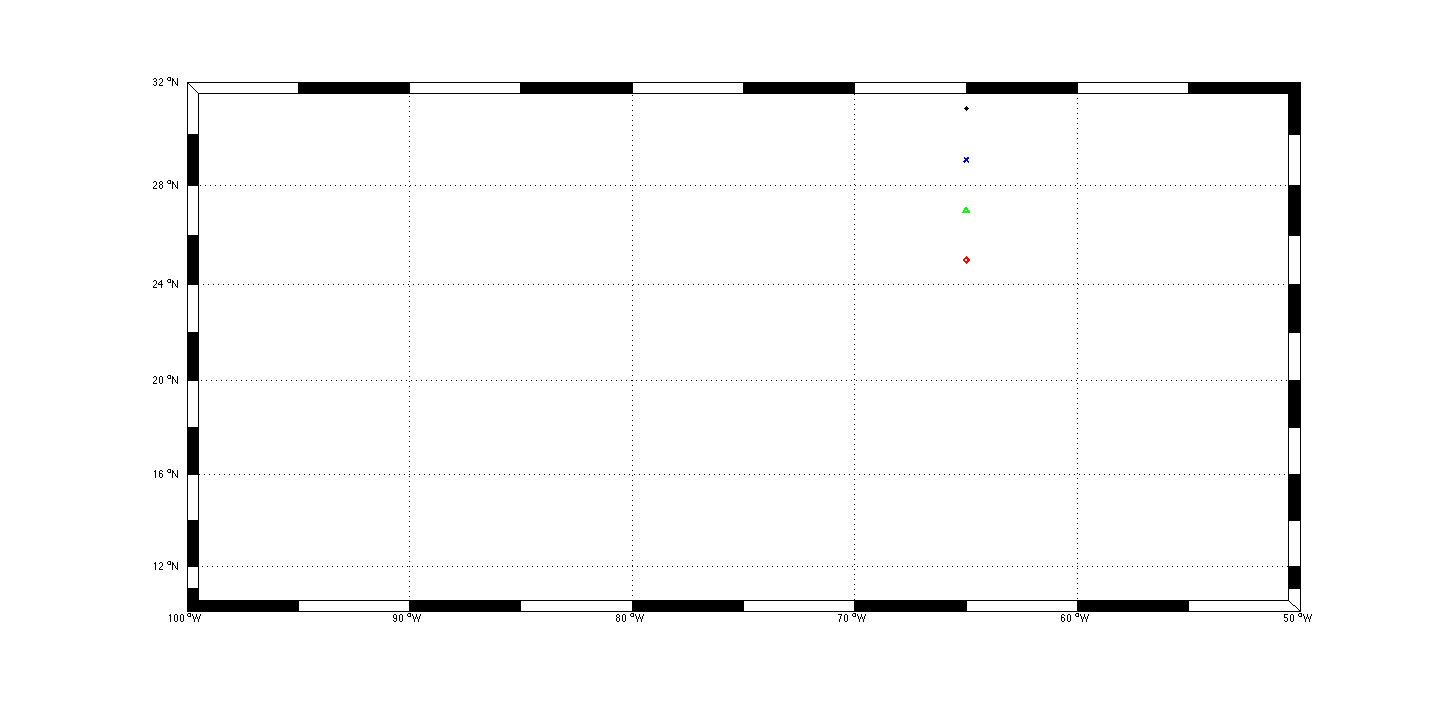 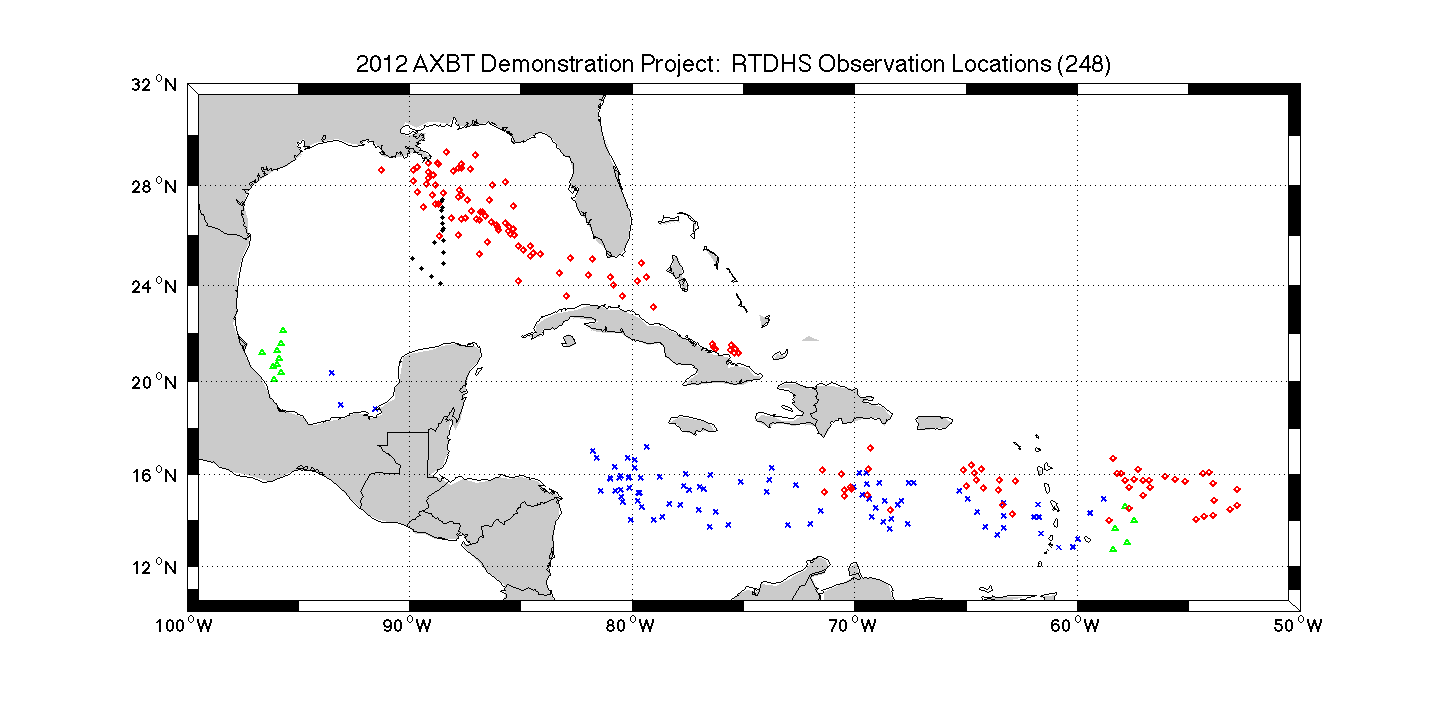 Today
Data Collection
Model Impacts
Ocean 
Coupled 
Statistical 
Future Work
2
07 Mar 13 		              67th Interdepartmental Hurricane Conference / Tropical Cyclone Research Forum		College Park, MD
Data Collection
Successes 
AXBT deployment from WC-130J aircraft during operational reconnaissance missions tasked by the National Hurricane Center (NHC)	
Real-time processing and data transmission to Navy and NOAA hurricane numerical forecast centers
Near-real-time assimilation of upper-ocean temperature observations into the COAMPS-TC model.
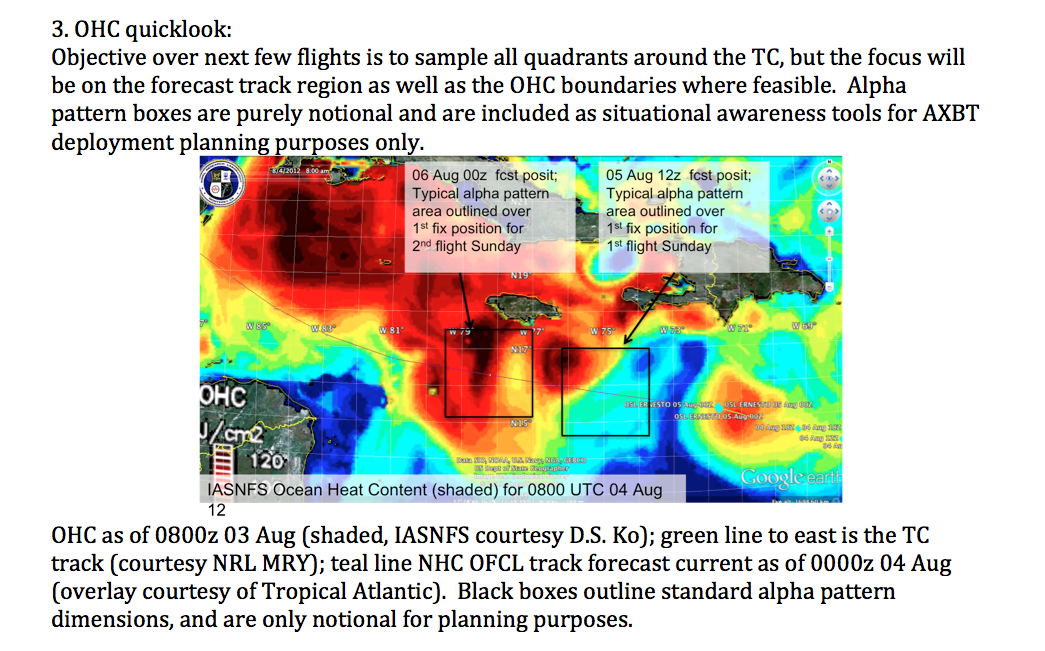 Challenges 
Operational flight patterns
Data format 
Position errors
Mission Planning
source:  2012_axbt_demo_proj_update_04aug12.docx
3
07 Mar 13 		              67th Interdepartmental Hurricane Conference / Tropical Cyclone Research Forum		College Park, MD
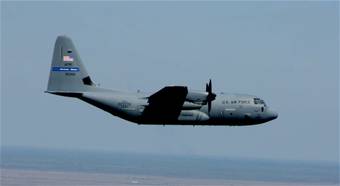 WC-130J in flight
2011 AXBT Data Path
AXBT Demonstration Project
Deploy  Collect  Process  Transmit
53rd SATCOM 
Ground Station
NAVO
NRL MRY
National Hurricane Center
Disseminate
JJVV
RTDHS  NCODA  NCOM
COAMPS-TC
REAL TIME
NCEP/EMC
NDBC
Upload
GTS
HWRF
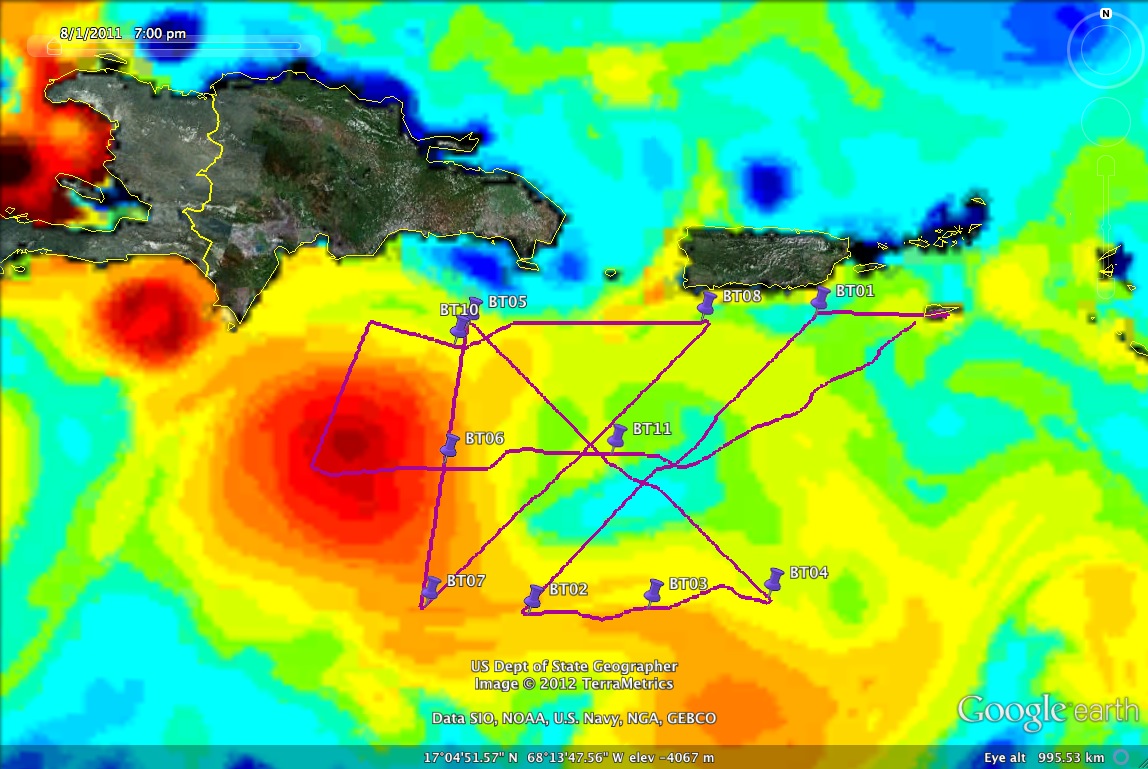 AXBT 06 
JJVV Message
AXBT 06 
Profile
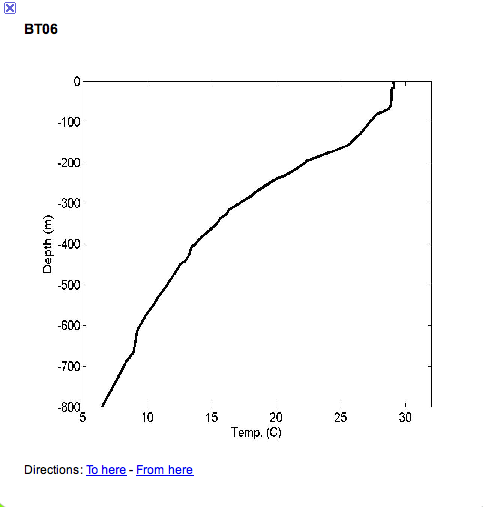 JJVV 03081 0741/ 716360 069460 88888
51099 00291 00291 00291 14291 19289 
57289 66287 72284 80278 99901 
08270 30265 39261 56256 73242 
83234 90228 93224 99902 00222 
14216 33206 36202 51194 59190 
69185 73183 80181 99903 15163 
26162 36157 48154 56152 88140 
99904 00138 06134 26133 42129 
48126 65123 99905 04115 31108 
48105 74099 99906 11092 65089 
87084 99907 11080 97066 99908 
48065 AF306
4
07 Mar 13 		              67th Interdepartmental Hurricane Conference / Tropical Cyclone Research Forum		College Park, MD
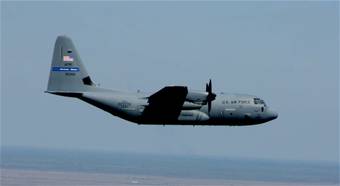 WC-130J in flight
2012 AXBT Data Path
AXBT Demonstration Project
Deploy  Collect  Process  Transmit
53rd SATCOM 
Ground Station
NAVO
NRL MRY
National Hurricane Center
Disseminate
JJVV
COAMPS-TC
REAL TIME
NCEP/EMC
NDBC
RTDHS  NCODA  NCOM
GTS
HWRF
Upload
Coupled Models (Research)
Other Research & Analysis
NRL MRY:  COAMPS-TC
Disseminate
1-m files
NAVO
REAL TIME
NCEP EMC:  HWRF
RSMAS
URI:  GFDL
NOAA HRD / AOC
POST-QC (Dec 2012)
http://www.usna.edu/Oceanography/sanabia/tropic.htm
5
07 Mar 13 		              67th Interdepartmental Hurricane Conference / Tropical Cyclone Research Forum		College Park, MD
2012 Field Phase Focal Points
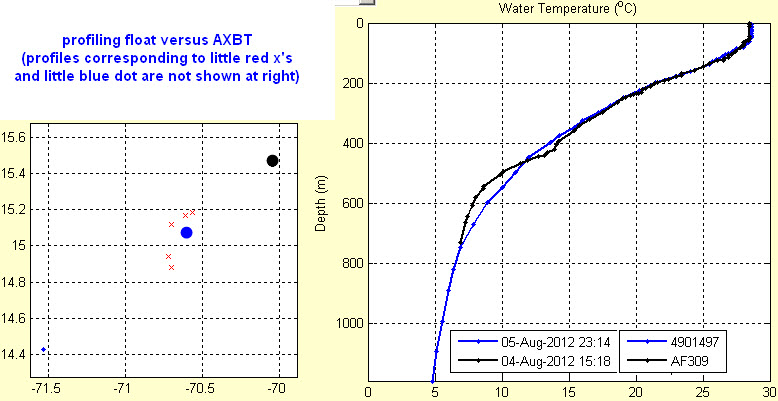 Improve Data Quality
Spatial (and temporal) distribution
Minimize delays in transmission
Improve QC
Revised SOPs
Training by NAVO personnel
Portable bathy database 
      onboard the aircraft

Ob Inter-comparison
CTD casts: UM R/V Walton Smith
Multiple sensors: NAVO

Increase Data Availability
URI
TROPIC web page
Tropical Atlantic
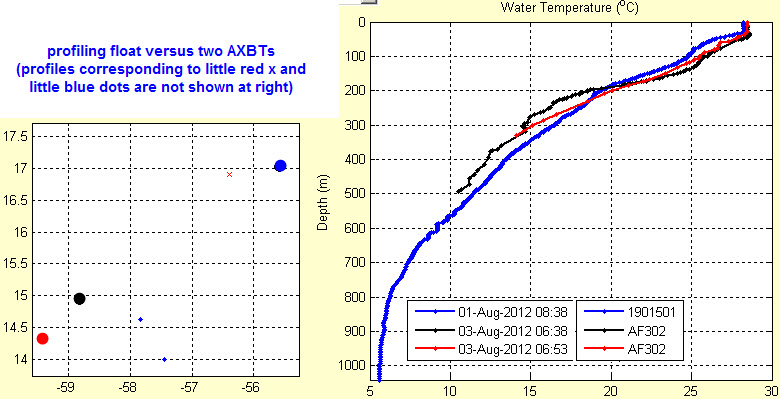 Courtesy:  Carl Szczechowski, NAVO
6
07 Mar 13 		              67th Interdepartmental Hurricane Conference / Tropical Cyclone Research Forum		College Park, MD
Observation Inter-comparison
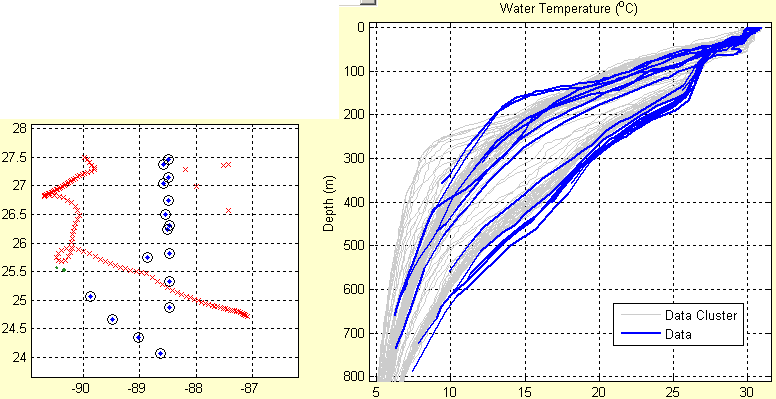 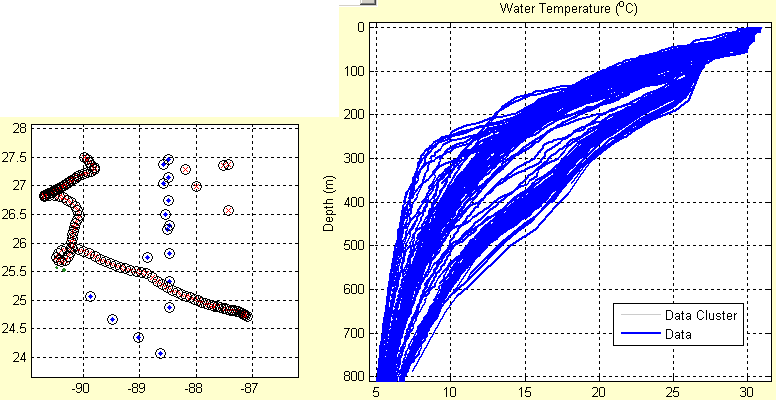 All Profiles (glider, 
profiling floats, AXBTs)
AXBT Profiles
Map graphics: red x’s correspond to temperature-salinity profiles
                              blue dots correspond to temperature-only profiles.  

Temperature profile graphics: gray profiles (background) correspond to all of the data in the area,
                                                         blue profiles (foreground) correspond to the circled positions on the map graphics.

Quality of AXBT profiles appears good; the AXBT profiles are consistent with the other profiles within the Gulf of Mexico.
Courtesy:  Carl Szczechowski, NAVO
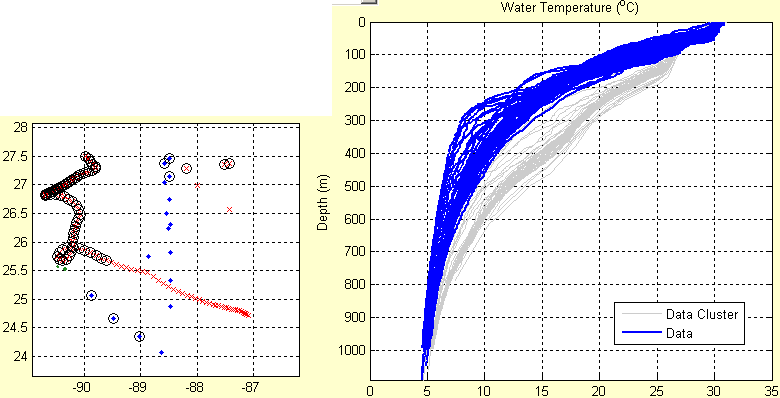 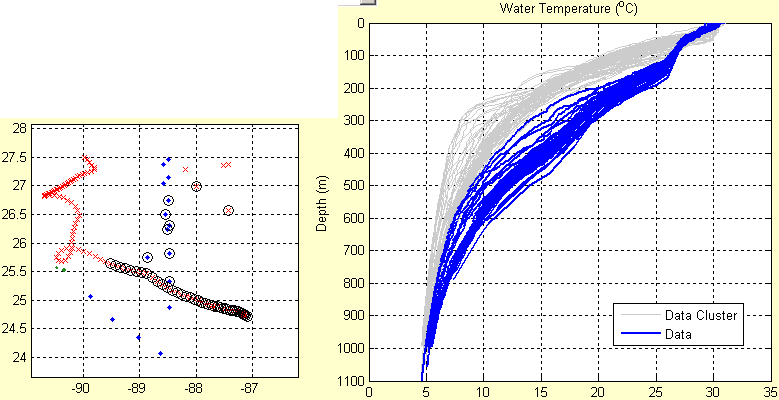 Cold Mode
Profiles (all sources)
Warm Mode 
Profiles (all sources)
7
07 Mar 13 		              67th Interdepartmental Hurricane Conference / Tropical Cyclone Research Forum		College Park, MD
Impacts:  Ocean Models
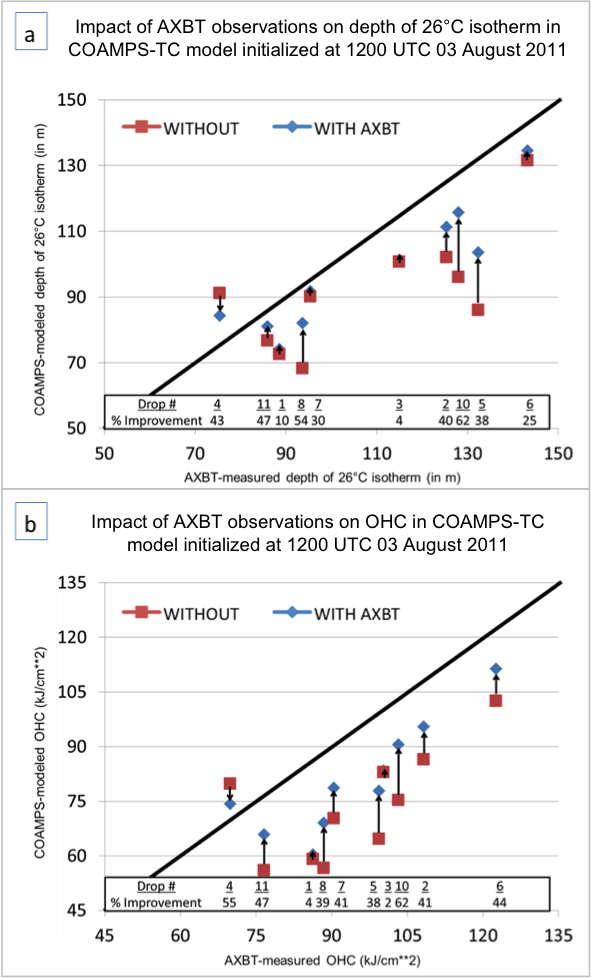 Successes: 
Data denial studies revealed AXBT data increased model accuracy in upper-ocean temperatures at the AXBT drop locations in both NCOM and HYCOM (2011)
Adjoint analysis quantified significant value added by AXBT observations to HYCOM (2012)
Challenges: 
Weighting the observation in the ocean models
Translating improvement in ocean initial conditions to coupled model TC forecasts
EMILY
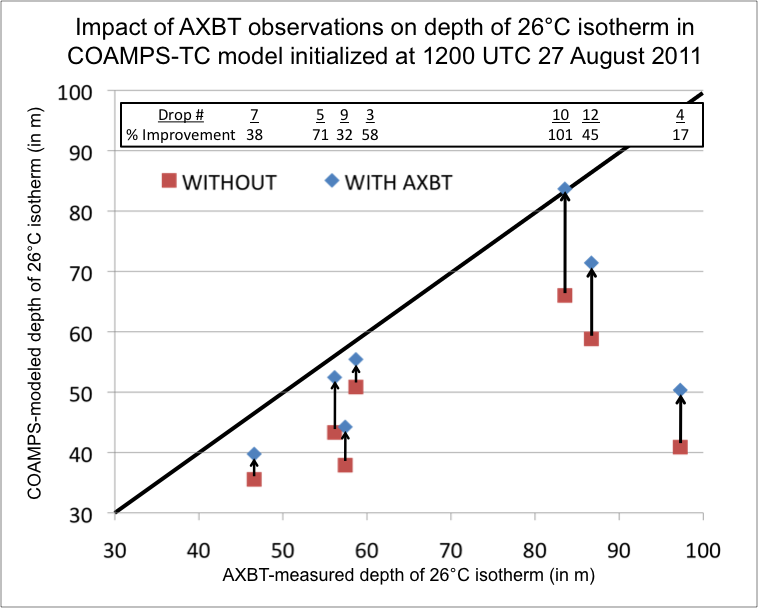 IRENE
8
07 Mar 13 		              67th Interdepartmental Hurricane Conference / Tropical Cyclone Research Forum		College Park, MD
2012:  HYCOM AXBT Data Impacts
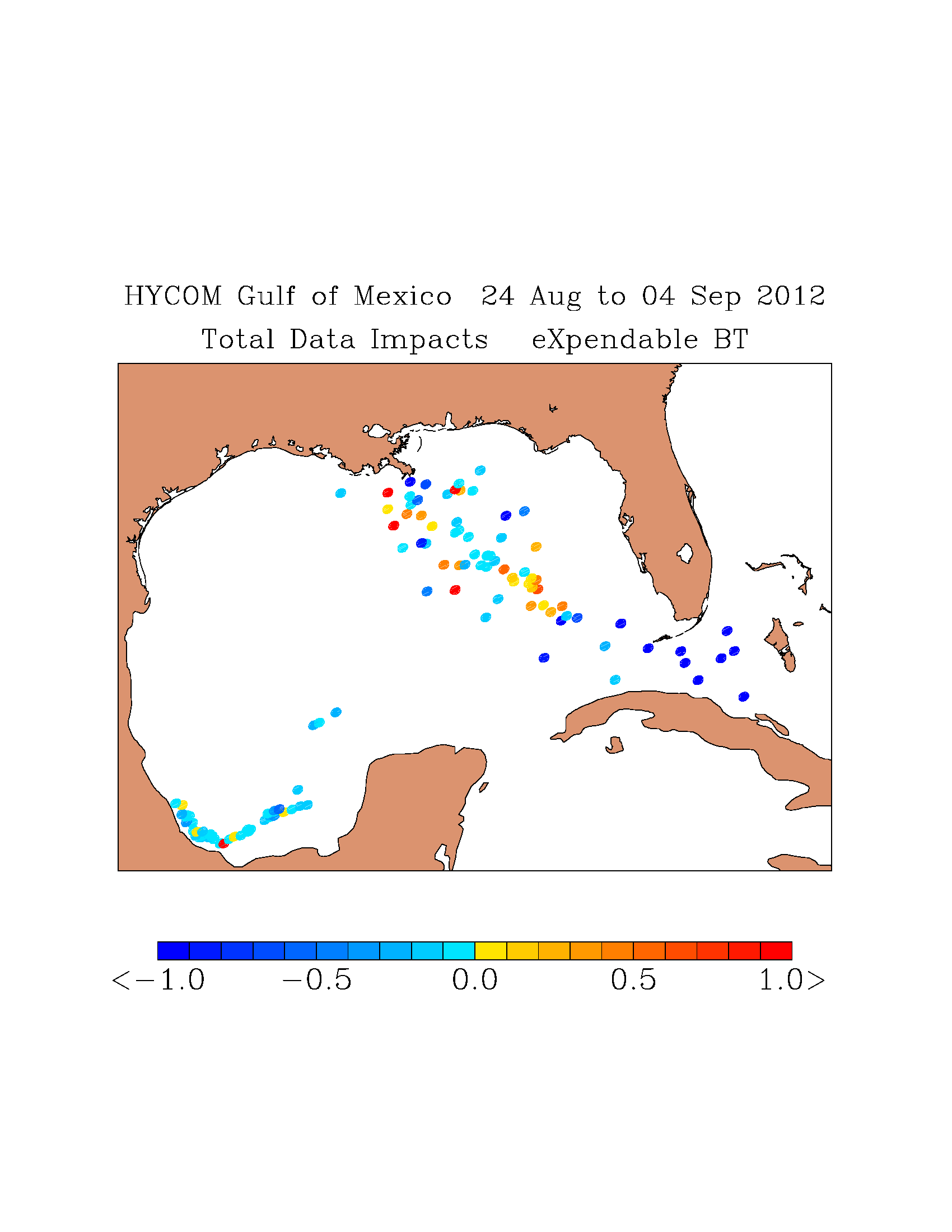 Data map of AXBT impact to HYCOM 48-h sea temperature forecast between 24 August and 04 September 2012. A negative value (cool color) is a beneficial impact (reduced the 48 hr forecast error in deg C according to the color).  A positive value (warm color) means assimilation of the AXBT increased forecast error. The region affected by position reporting errors is outlined in blue.
9
07 Mar 13 		              67th Interdepartmental Hurricane Conference / Tropical Cyclone Research Forum		College Park, MD
AXBTs:  High-Impact Observations
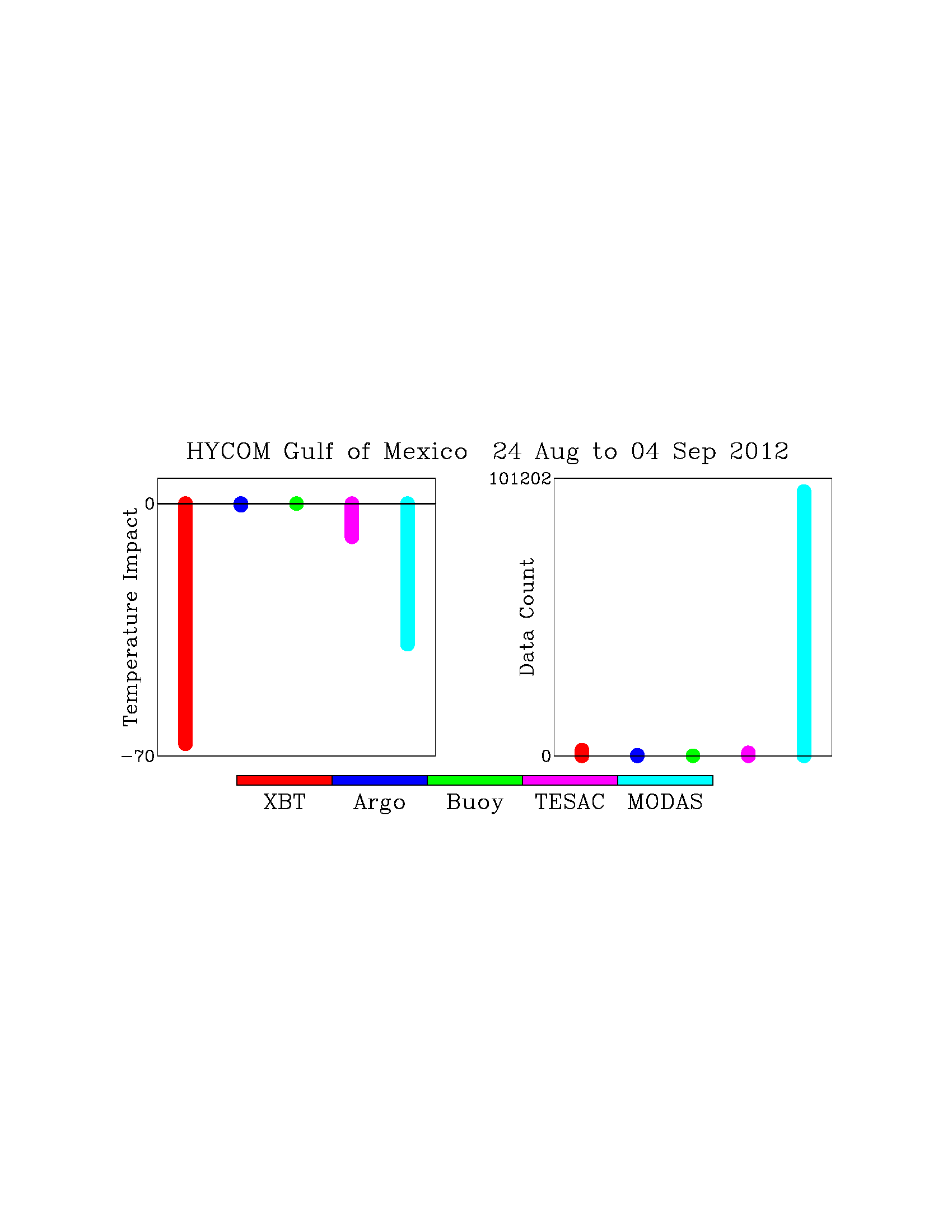 Success:  AXBTs were the most important data in reducing HYCOM model error during this time period.
10
07 Mar 13 		              67th Interdepartmental Hurricane Conference / Tropical Cyclone Research Forum		College Park, MD
2011 COAMPS-TC  AXBT Data Denial: Emily
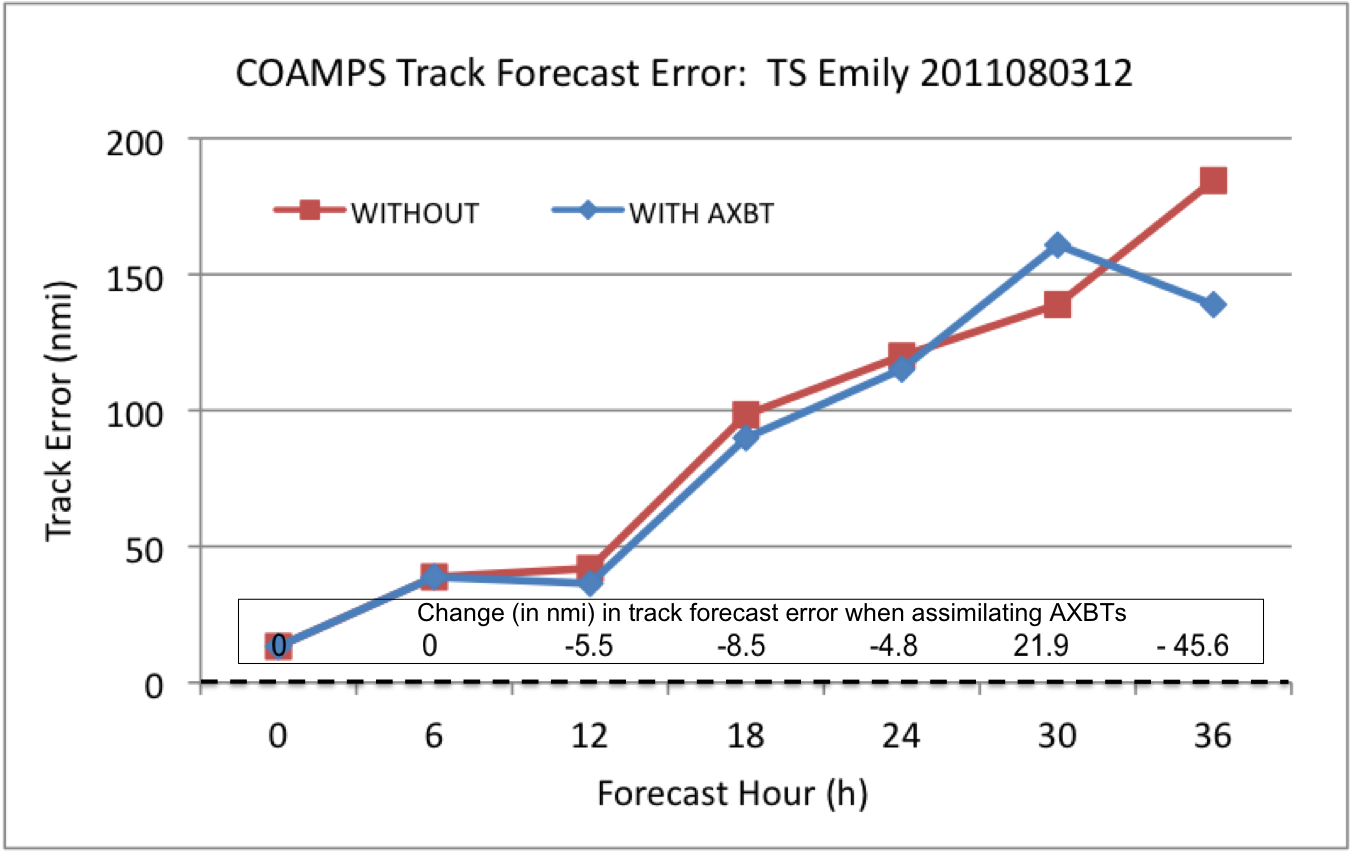 a
EMILY

1200 UTC 03 August 2011

TC Forecast Track: some improvement
Track errors at 12, 18, 24, and 36 h were 10, 16, 9, and 84 km lower (relative improvement averaged 12.5%)
The track error at 6 h was unchanged, and the track error at 30 h was degraded by 40 km.  

TC Forecast Intensity: little change
Little impact
May have shown little sensitivity to the inclusion of AXBT data because of the weak initial intensity of Emily (45 kt), compounded by an even weaker initialization in the model (only 25 kt the in COAMPS-TC initialization).
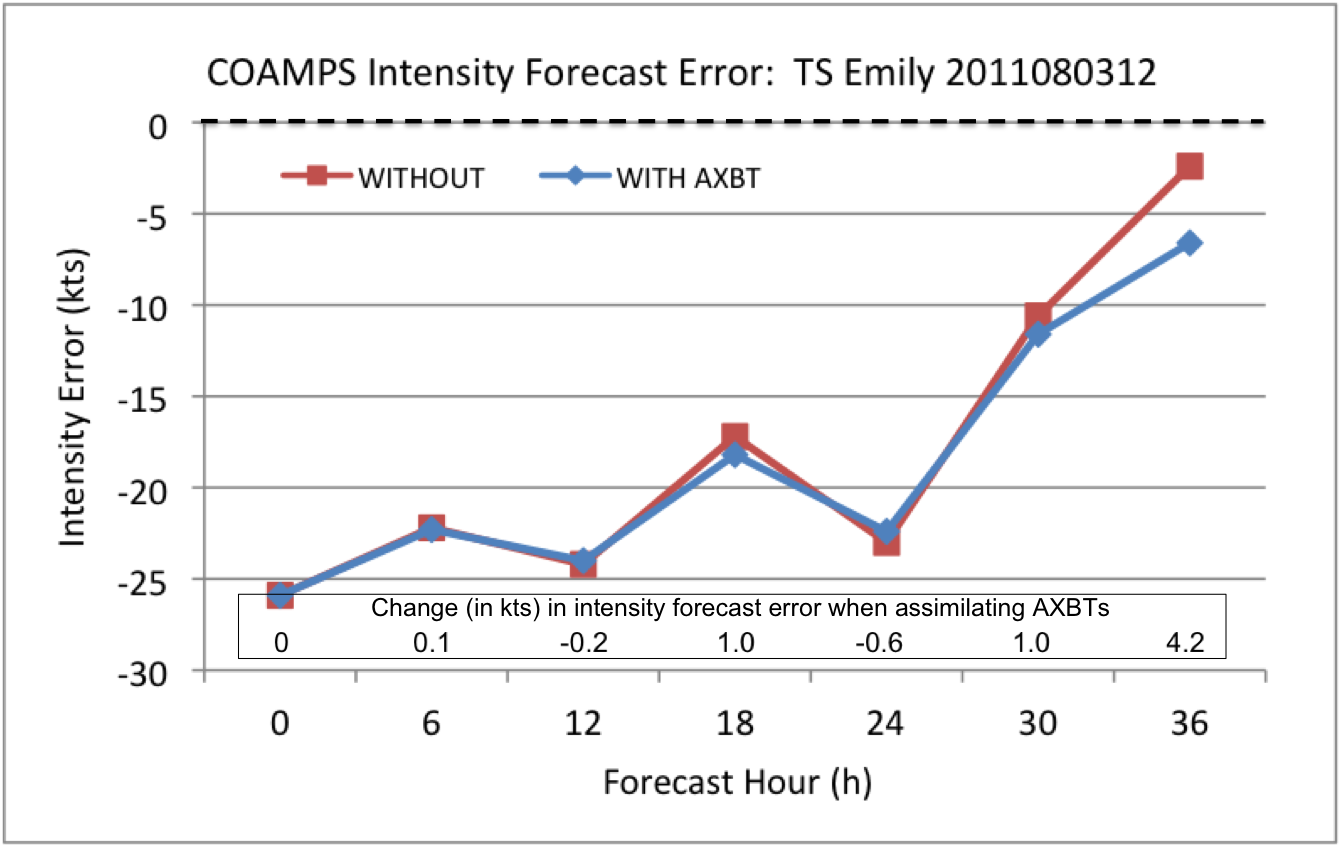 b
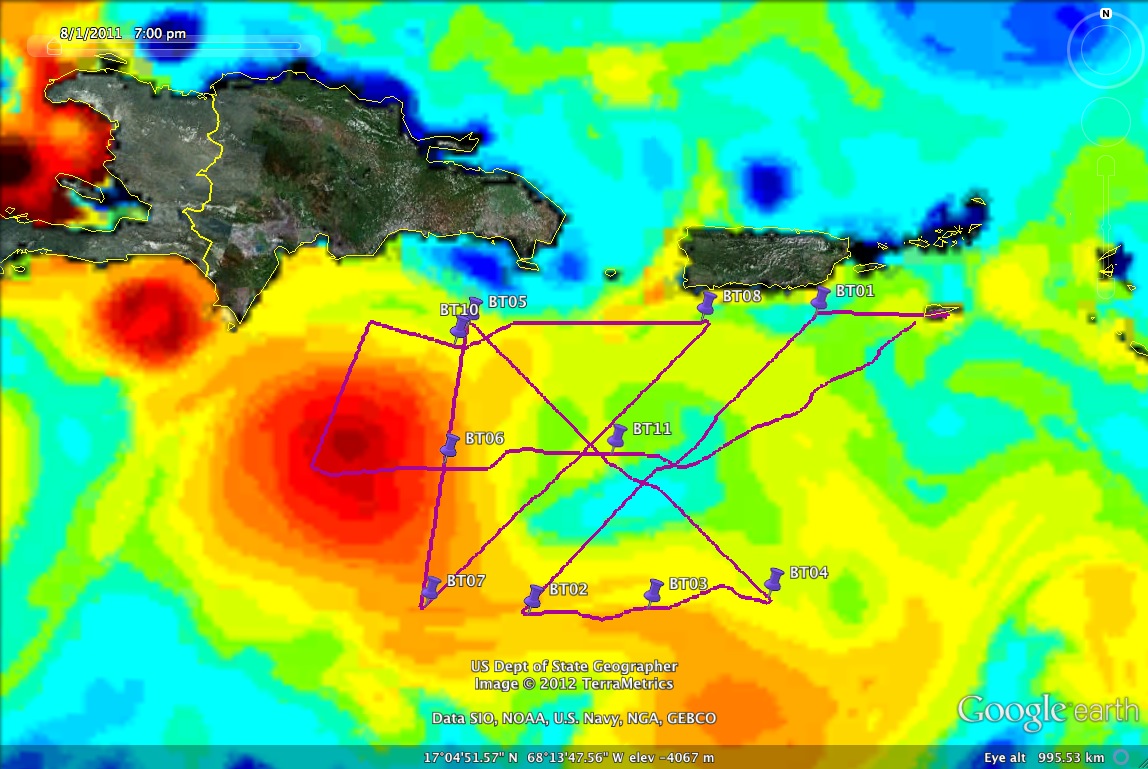 (a) Track and (b) intensity forecast errors for the COAMPS model run initialized at 1200 UTC 03 August 2011 with (blue diamonds) and without (red squares) AXBT data.  The improvement (reduced error) or degradation (increased error) at each time step is noted above the x-axis in each plot.
11
07 Mar 13 		              67th Interdepartmental Hurricane Conference / Tropical Cyclone Research Forum		College Park, MD
2011 COAMPS-TC  AXBT Data Denial: Irene
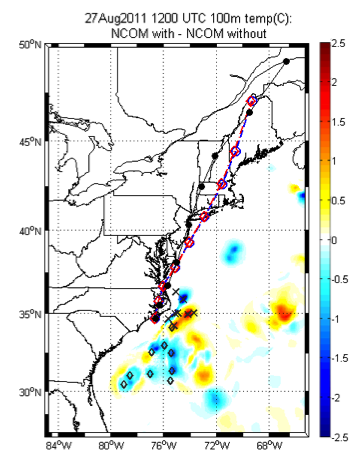 IRENE

0000 UTC 27 August 2011
Little change in track and intensity errors
Possibly due to model initial TC position was located within the area with little SST/OHC difference

 1200 UTC 27 August 2011
Some improvement to intensity at multiple time steps (<5 kts) when assimilating AXBTs
Little change in track errors
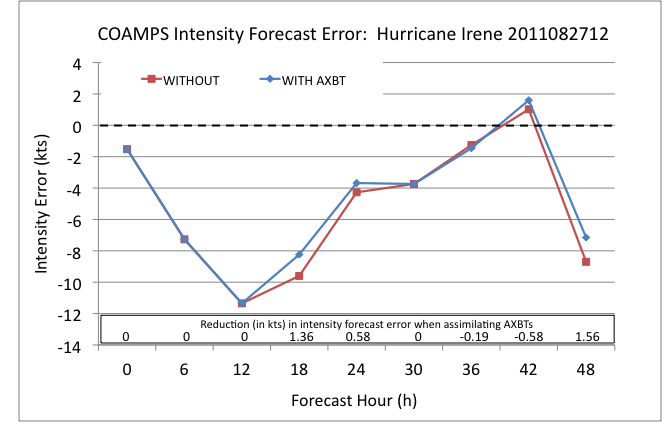 12
07 Mar 13 		              67th Interdepartmental Hurricane Conference / Tropical Cyclone Research Forum		College Park, MD
AXBT Impact on TC Intensity in SHIPS
ERNESTO
landfall
Differences in model and observed OHC impact SHIPS intensity forecasts
Intensity increments are calculated at each forecast time step applying SHIPS coefficients (courtesy M. DeMaria) to NCODA (model) and AXBT (observed) OHC  values .

Range of model and observed OHC differences each day corresponds to range of model and observed intensity differences in the SHIPS forecast.

Provides a threshold of intensity variability at each time step (good agreement with the improvement in COAMPS-TC data denial studies).

Comparison to official forecast and best track intensities reveal some positive impact.
 
 In 2013
Incorporate Decay SHIPS 

Investigate possible cooling in the model ahead of the TC center
TOP: Hurricane Ernesto best track (purple line) and AXBT drop locations (shapes by flight) over NCODA OHC values (shaded) for 05 August 2012.
BOTTOM: From right to left:  Intensity (blue line) and OHC (red line)  beneath the center of Hurricane Ernesto as the TC moved westward (positions based on NHC TC Report).  Error bars indicate the range of differences between observed and model OHC values by flight.
13
07 Mar 13 		              67th Interdepartmental Hurricane Conference / Tropical Cyclone Research Forum		College Park, MD
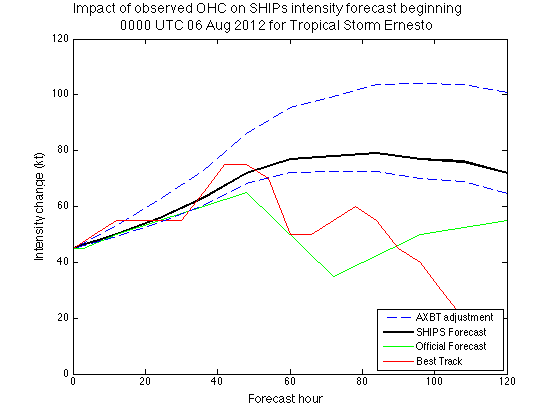 06 AUG 12
Summary
Successes
Demonstrated the capability
Deployed AXBTs from USAF WC-130J aircraft during operational missions
Received, processed, and QCd the data onboard the aircraft and transmitted to modeling centers 
Data assimilated in two ocean models (NCOM and HYCOM) and one coupled model (COAMPS-TC) in real time
Improved model initializations and TC forecasts
Ocean:  clear, quantifiable
Coupled: small improvements at later forecast hours
Statistical:  impact evident; evaluation in progress
Joint, interagency collaboration

Remaining tasks
Demonstrate the need
Clear demonstration of forecast impacts
Coupled and statistical models
Optimize field phase operations
Sampling strategy (horizontal and vertical)
Improve timeliness and quality
Continue collaboration
Field phase – USAF, NAVO, NDBC, HRD/AOC
Research phase – NRL, EMC, URI
2012 TROPIC crew:  Mary Cox, Ian Park, Ellen Deckinga, Kyle Coffey, Lauren McCann, Topher Leiby
14
07 Mar 13 		              67th Interdepartmental Hurricane Conference / Tropical Cyclone Research Forum		College Park, MD
Future Work
2013 Field Phase
3rd year field phase:  ~20 July – 20 September 2013
Funded by ONR

Data Collection / Quality
Identify the optimal AXBT sampling strategy
resolution (horizontal & vertical),
location (relative to TC center), and
frequency for modeling initialization
Continue collaboration with NOAA HRD
Coordinate deployment planning (when feasible) 
Increase observation accuracy and availability
Standardize data format 
Investigate instrument error / biases
Variations due to fall rate 
Temperature to frequency conversions
Horizontal displacement (atm / ocn)

Model Impacts
Run Coupled COAMPS-TC data denial studies
Continue NCODA/SHIPS OHC analysis
Continue collaboration with EMC/HWRF and URI/GFDL
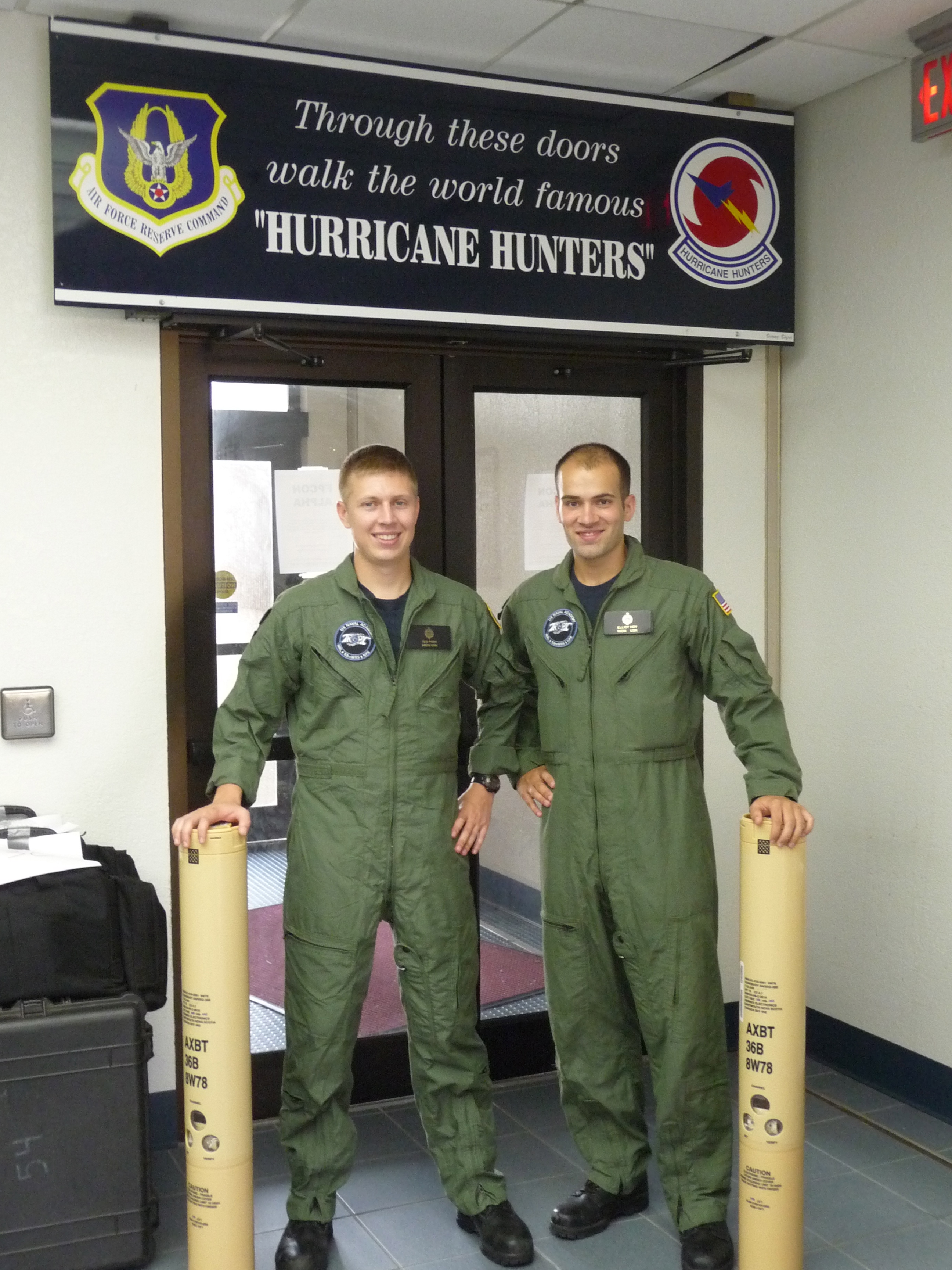 2011 TROPIC crew:  Ian Park & Elliot Hoy
15
07 Mar 13 		              67th Interdepartmental Hurricane Conference / Tropical Cyclone Research Forum		College Park, MD